Electric Zero Knowledge
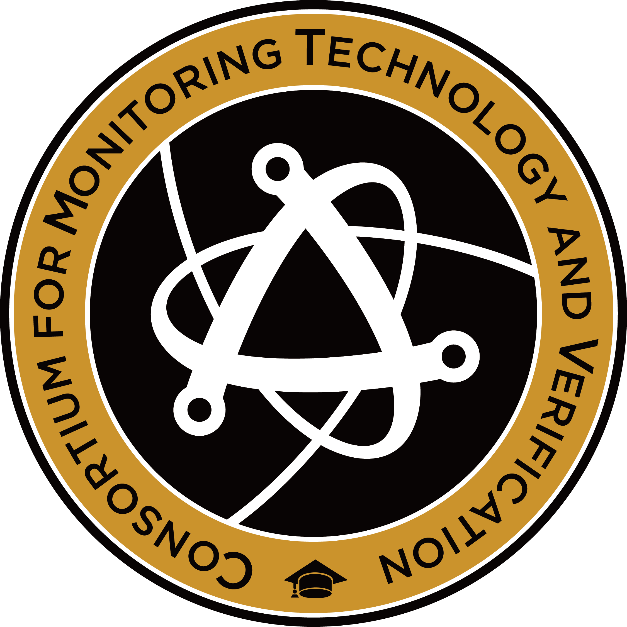 2023 MTV Workshop
(March 22)
Areg Danagoulian
Laboratory of Applied Nuclear Physics (LANPh), MIT
Lab collaborators: Glen Warren, Mital Zalavadia
PNNL
Introduction
Warhead verification -- requirements:

Sensitivity == detect a hoax Treaty Accountable Item (TAI)

Specificity == ability to clear honest TAI

Privacy 	== protect all classified information about the TAI
Electronic Concepts in Privacy
Information Barriers (IB), electronic and computational – national labs
problem: shifts the burden of verification to the IB
component size << sX-ray
millions of components
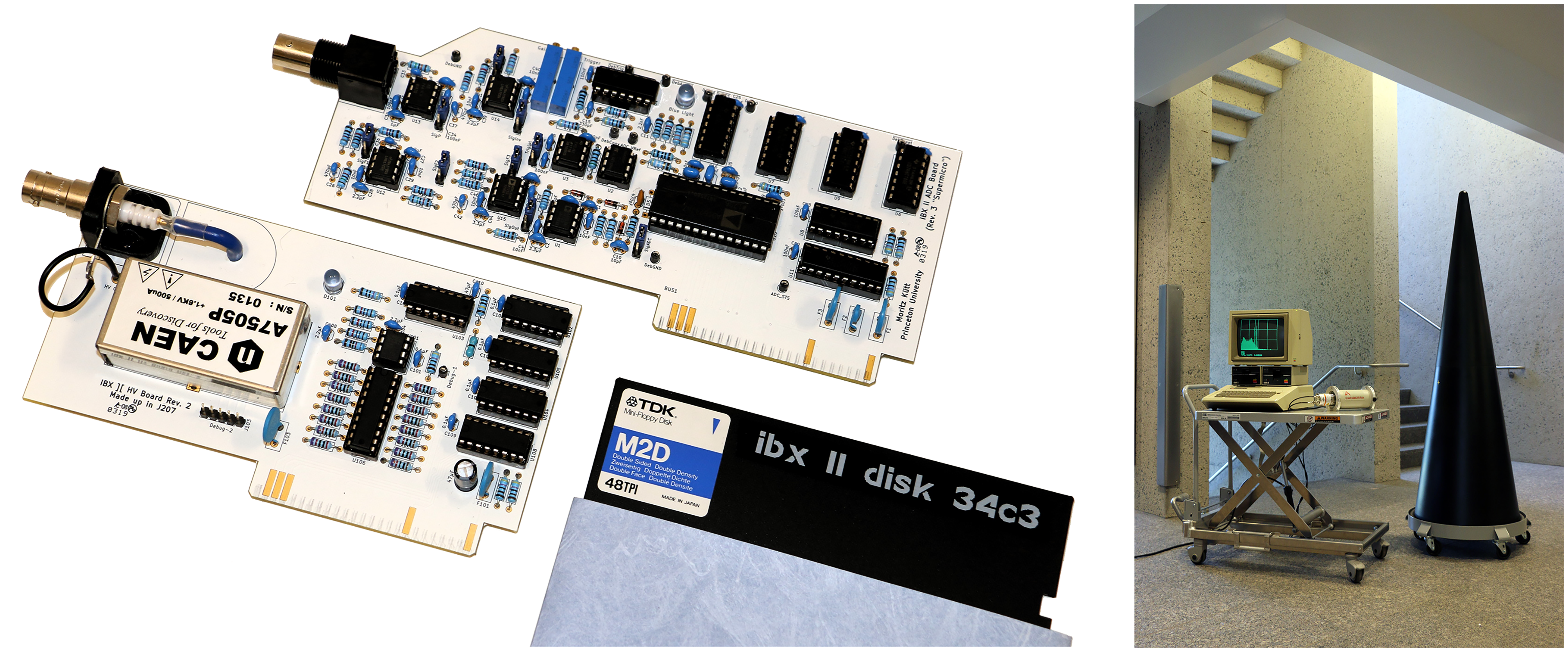 Kutt and Glaser, ” Vintage electronics for trusted radiation measurements and verified dismantlement of nuclear weapons,” (2019) https://doi.org/10.1371/journal.pone.0224149 



Our approach:  abandon digital altogether
Privacy in Neutron Resonant Transmission Analysis (NRTA): Our Past Work
Encrypting mask
cryptographic
golden copy
candidate object
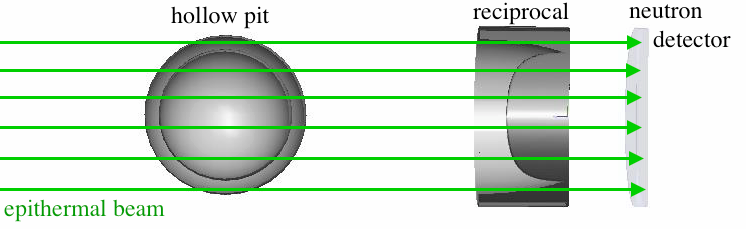 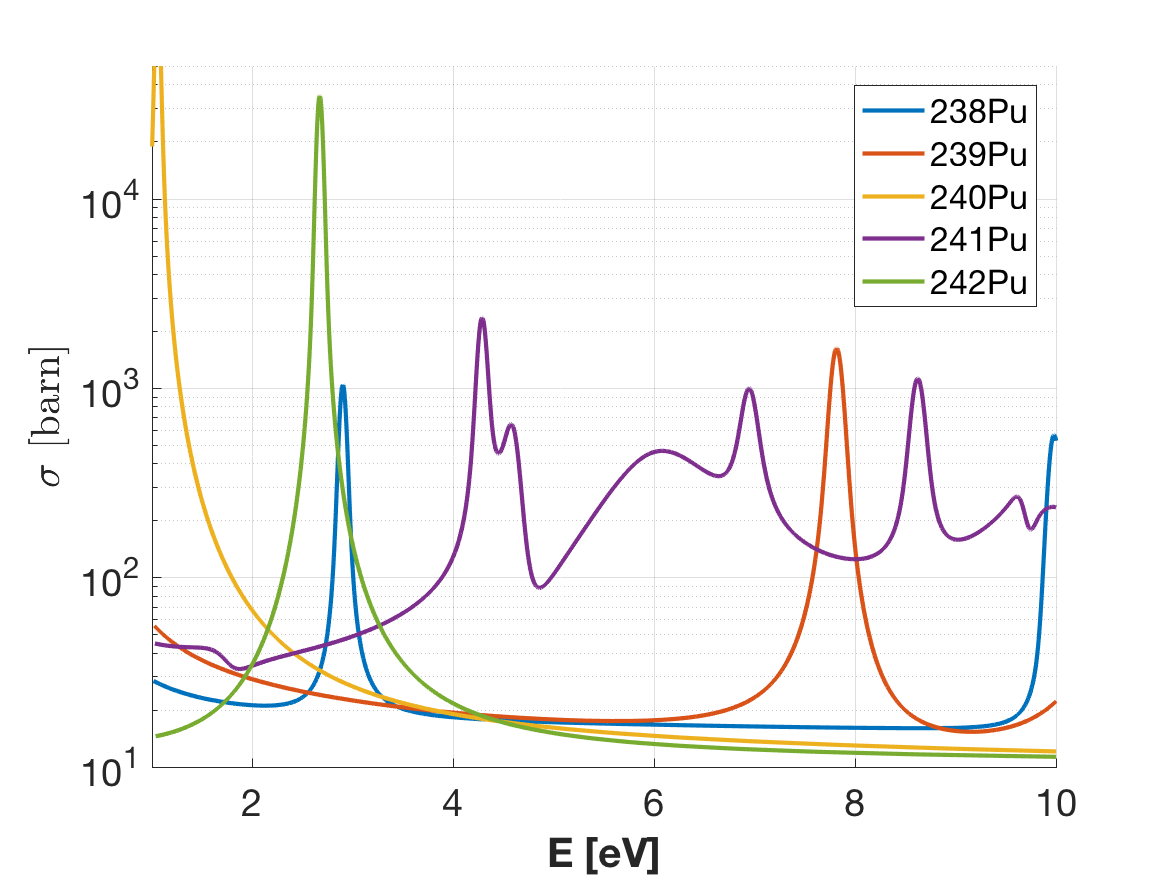 (TOF)
?
=
SIGNALgolden
SIGNALcandidate
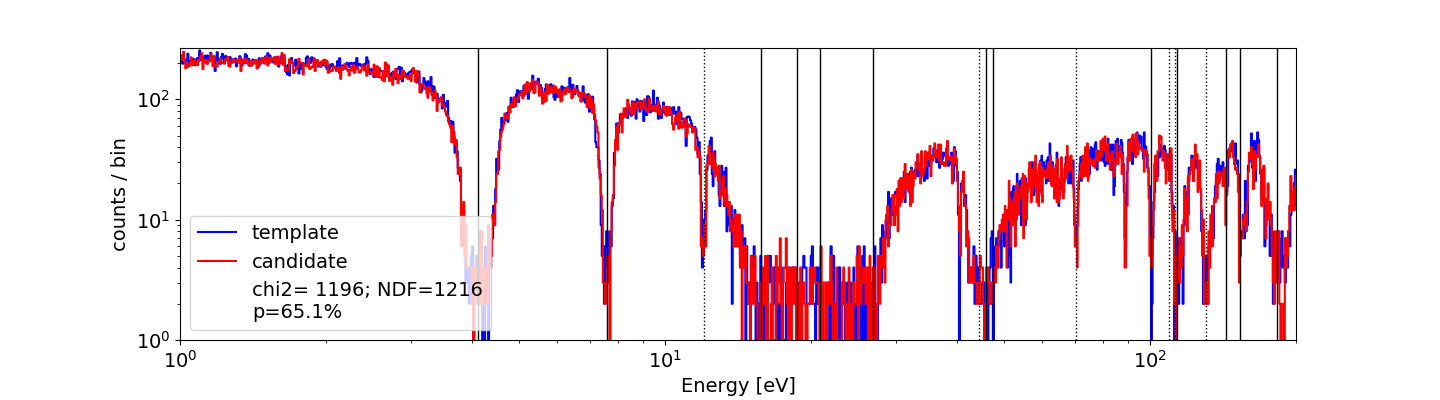 [Engel, Danagoulian, Nature Communications 10, 4433 (2019)]
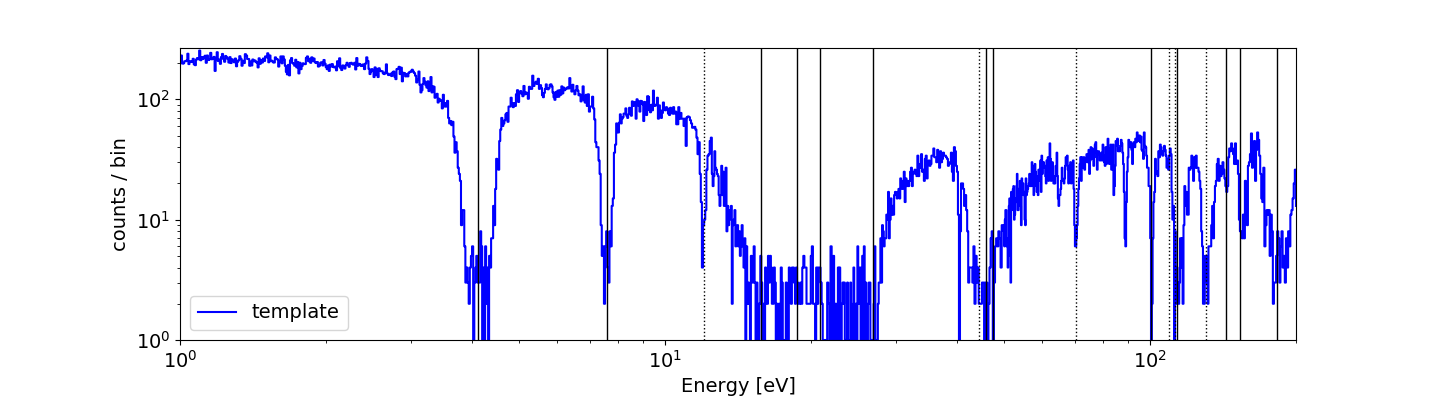 [Klein, Naqvi, Bickus, Lee, Danagoulian, Goldston
Physical Review Applied 15 (5), (2021)]
Challenge:  additional cryptographic layer – with electricity
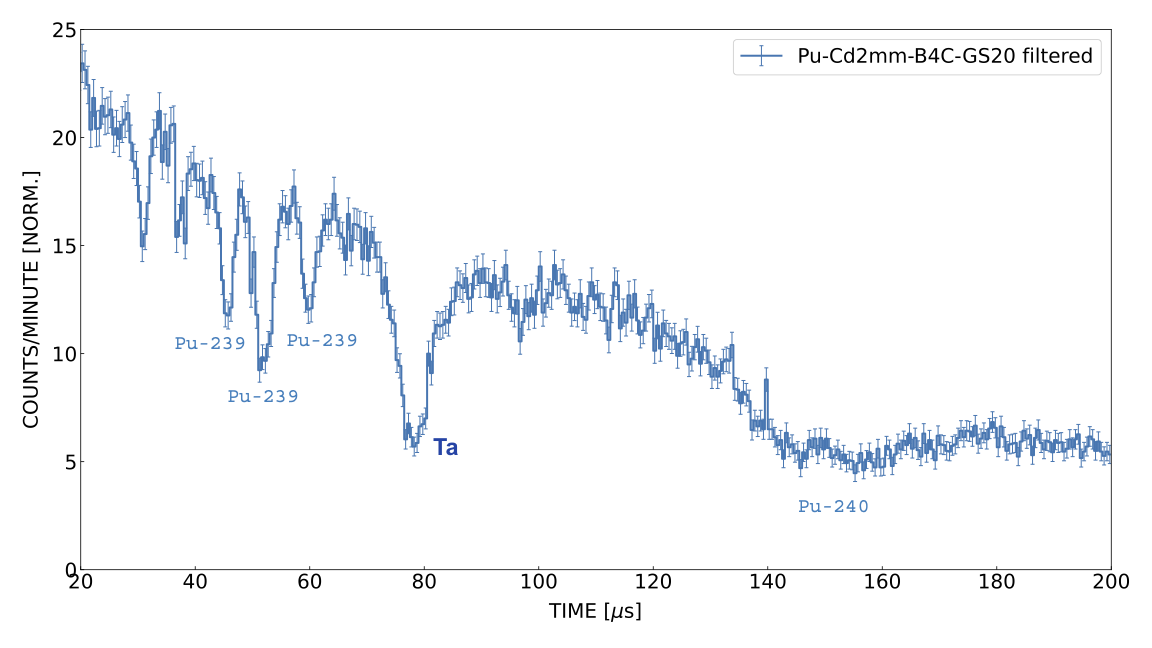 BLOCK
BLOCK
BLOCK
TOF data with
a DT generator 
(from a run at PNNL, July 2022)
 Use an analog (non-digital) electric mask to block parts of TOF
Technical Approach
Convert time to a voltage via an RC circuit:  t  V
Send V to a series of comparators  gates
gates  block the analog output from the detector
t  Voltage  gate
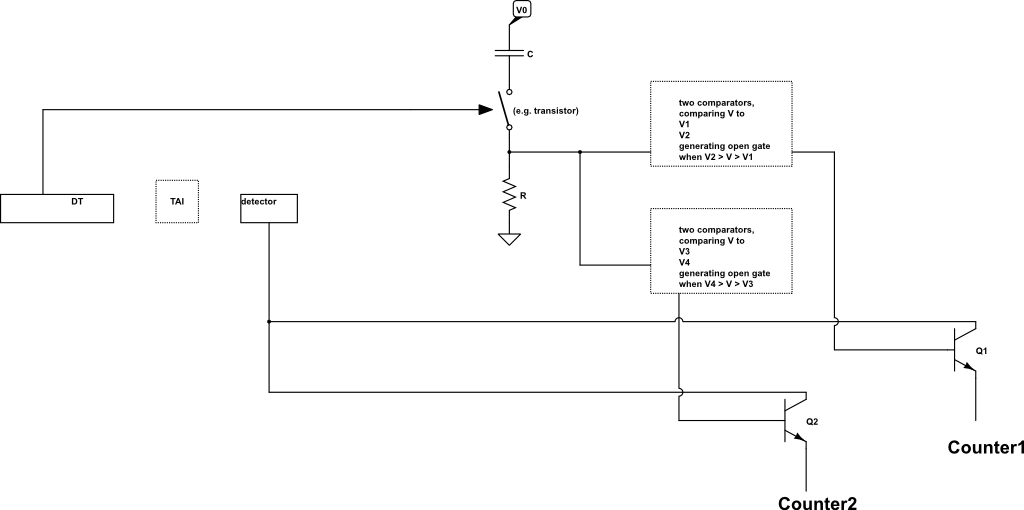 gate1
gate2
LTSpice Simulation
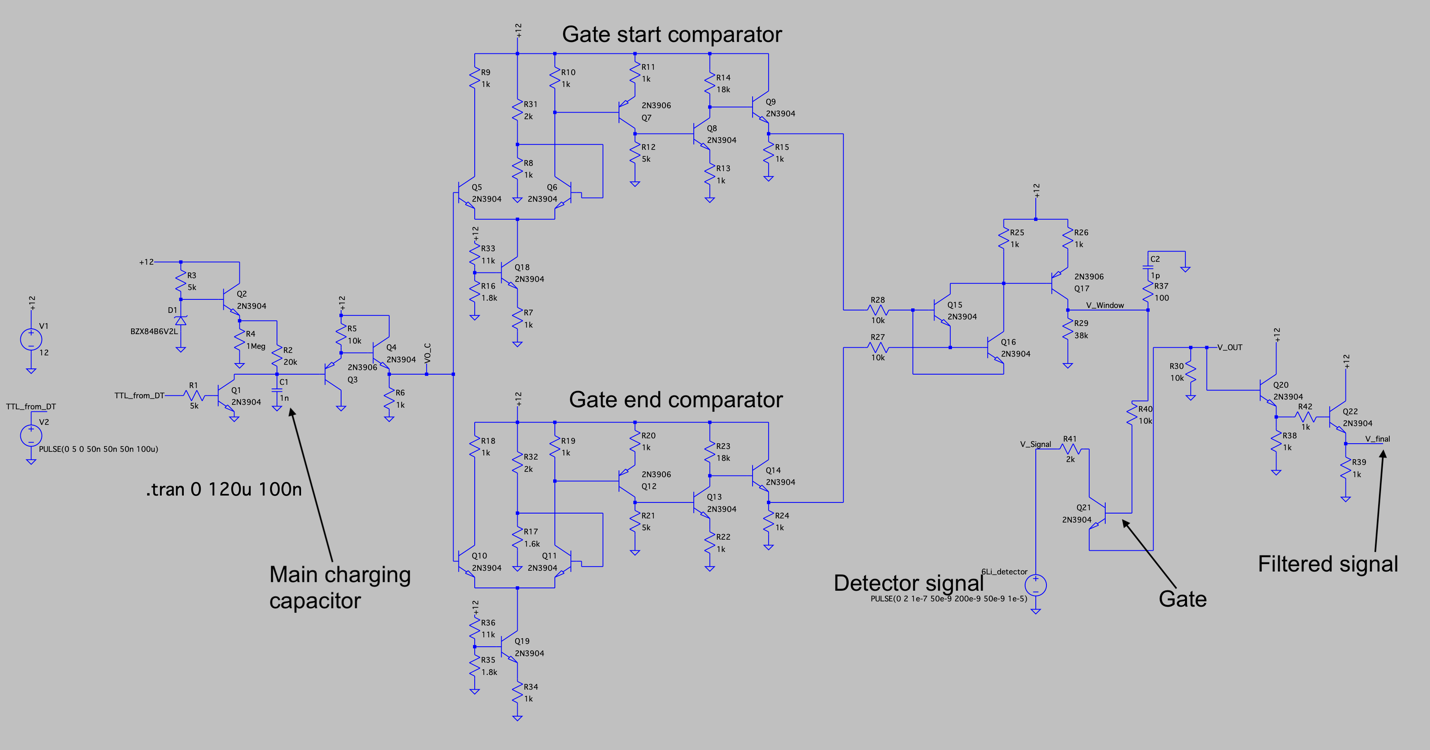 TTL from DT
Original work: 
Colin Chaney
(currently at NI)
LTSpice Simulation Results
Output for a single gate1
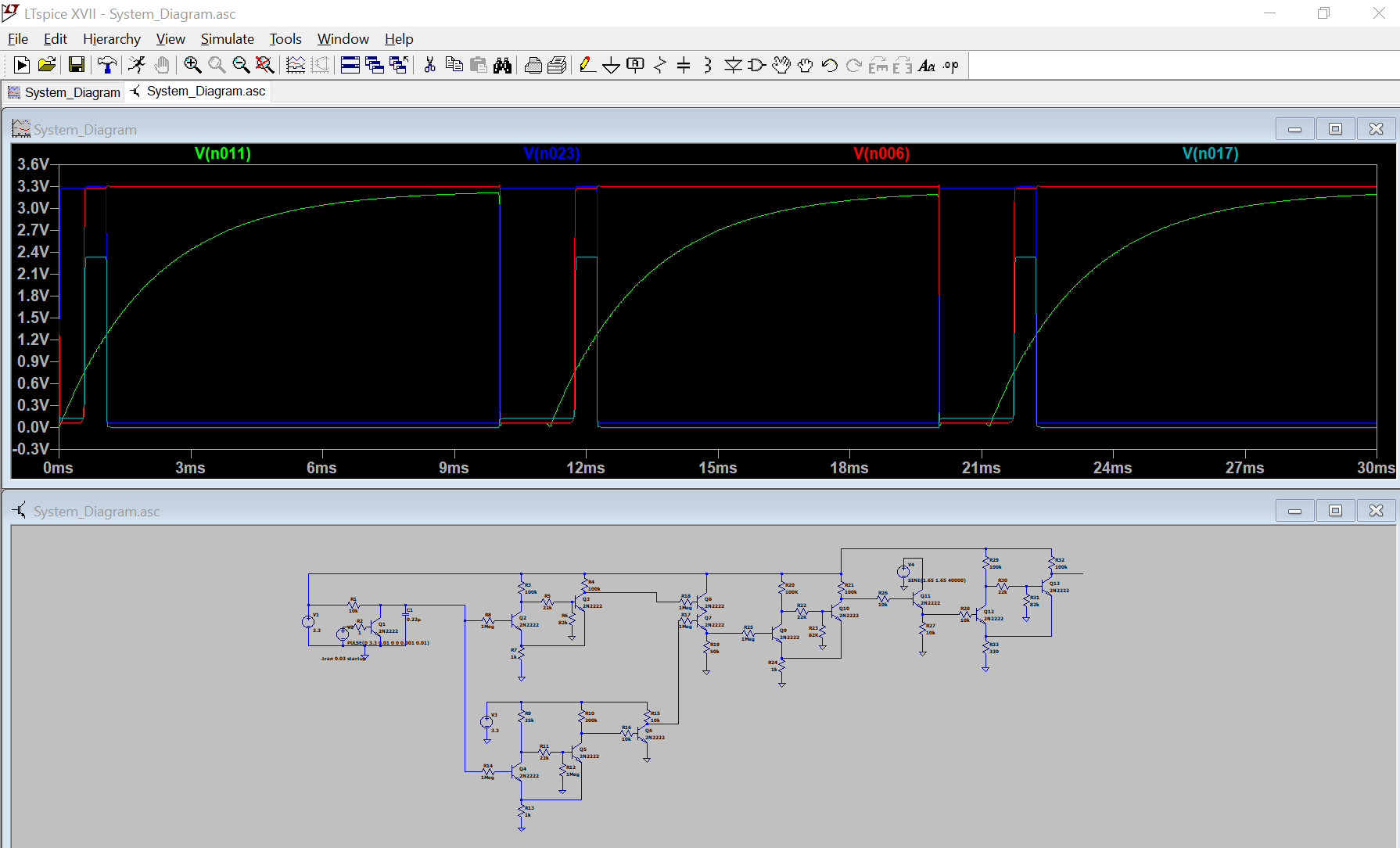 end_comparator
start_comparator
capacitor charging
GATE
DT pulse
DT pulse
DT pulse
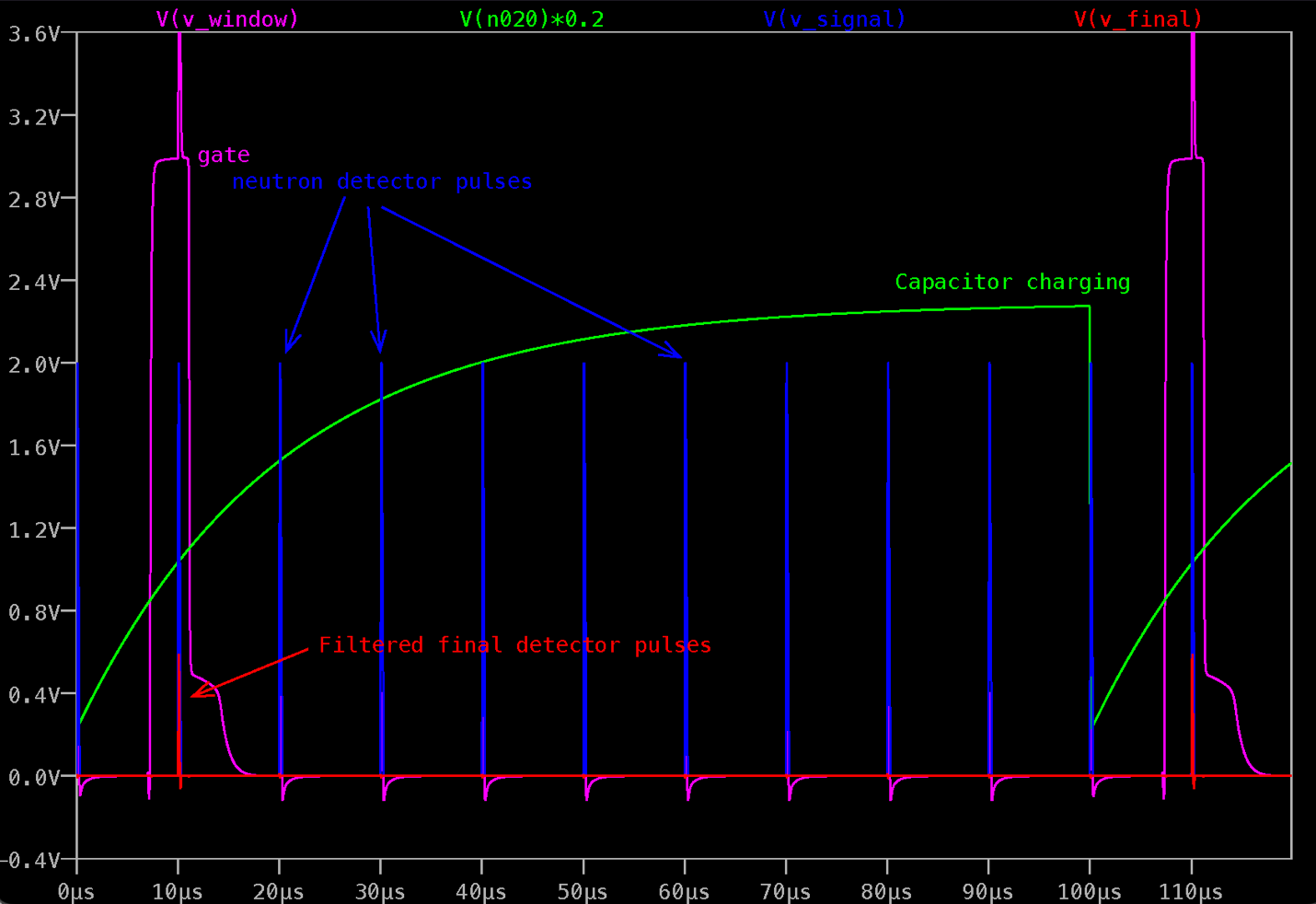 Filtered signal:
Expected Impact
Will add futher security / confidence in the warhead verification protocol
Applies to any TOF-based technique
MTV Impact
Collaboration with national laboratories 
Current collaborators:
Glen Warren, Mital Zalavadia, Michael Moore and others – PNNL, IVAC project 
Ben McDonald – PNNL, NRTA-SG project
Rob Goldston -- PPPL
Possible future lab and university collaborations:
Jason Nattress, ORNL (white paper submitted)
Jason Hayward, UTK
Technology transitions – possible users:
NNSA, NA-22
IAEA?
Conclusion
Use digital electronics electricity to reduce a spectrum to two numbers:  counts1, counts2… for a ZK comparison 

Analog primitive devices – simple and easy to verify:
component size >> sX-ray, easy to test and verify
O(100) components

Preliminary simulation results show that this is feasible
Next Steps and Challenges
Collaborate with colleagues / electrical engineers at national labs
improve the design
develop a breadboard prototype
apply to the output of our DT-based NRTA

Possible challenges ahead:
Comparators require transistors with identical b – not easy (variability of dopant levels)
Possible solution:  produce two transistors on a single silicon wafer
Acknowledgements
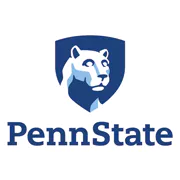 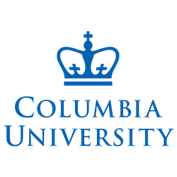 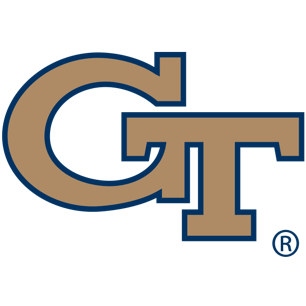 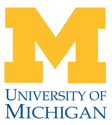 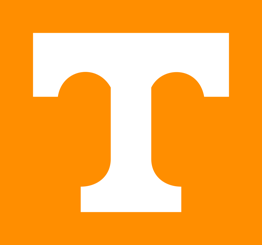 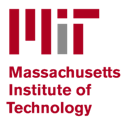 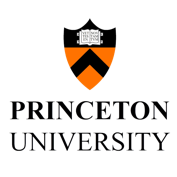 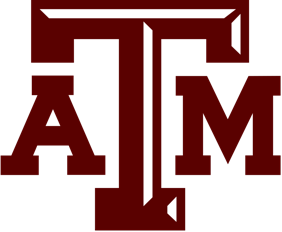 The Consortium for Monitoring, Technology, and Verification would like to thank the DOE-NNSA for the continued support of these research activities. 

This work was funded by the Consortium for Monitoring, Technology, and Verification under Department of Energy National Nuclear Security Administration award number DE-NA0003920
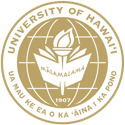 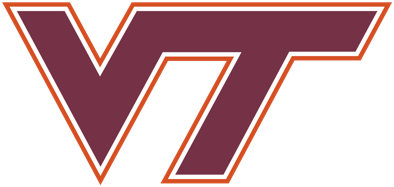 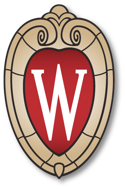 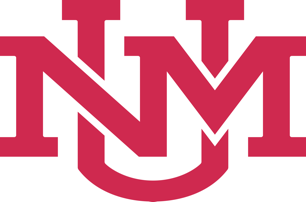 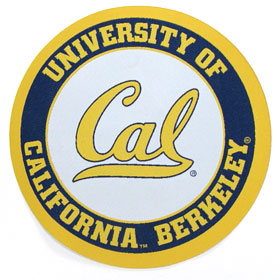 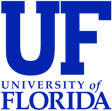 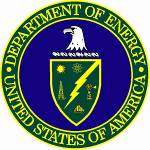 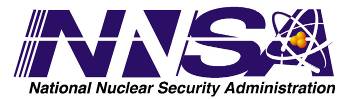